WAGES: How to put them in your pocket

A Presentation by

Josh Barbour
Ken Woody
Mike Johnson


                                           Oregon State Transition Conference
                                March 1-2, 2018
                                                            Portland Marriott Hotel
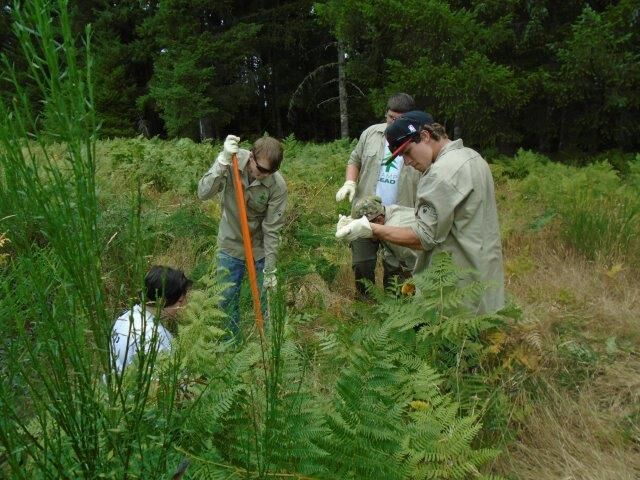 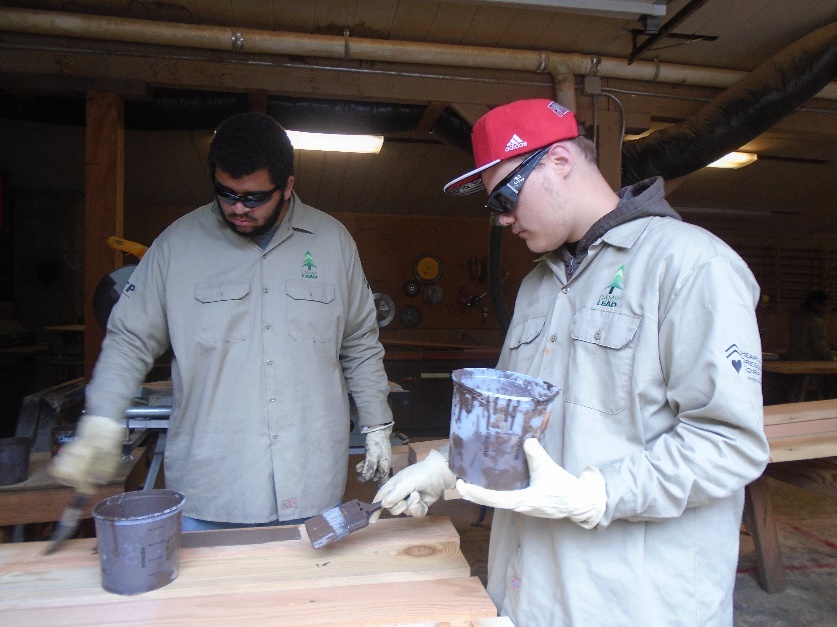 What Students Had to Say:
“I never thought there would be a class like this in high school – that you could actually use. I haven’t been in the principal’s office in two months.”
“I love this class – it has been the most impactive class – I don’t get mad at teachers and I learned how to listen and not react.”
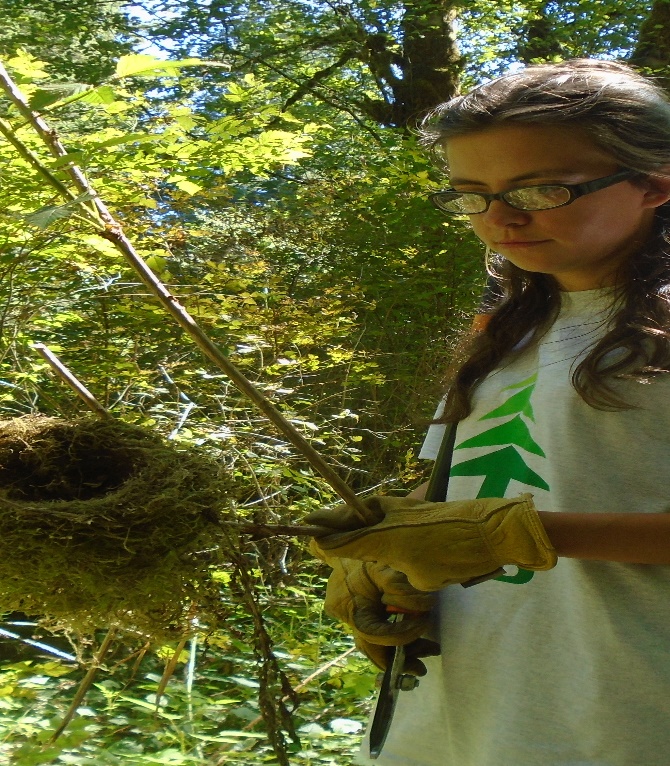 “I liked the connection with horticulture. Teamwork and communication skills have helped a lot.”
   “The class taught me self-control and responsibility.”
W.A.G.E.S.
Guiding Principles
Address real life social interactions
Genuine assessment of social skills
Best taught in the context of work
Key elements of effective instruction
Address career-related learning requirements
Supports the delivery of Pre-Employment Transition Services (Pre-ETS)
W.A.G.E.S.
FOUNDATION SKILLS
LOCUS OF CONTROL
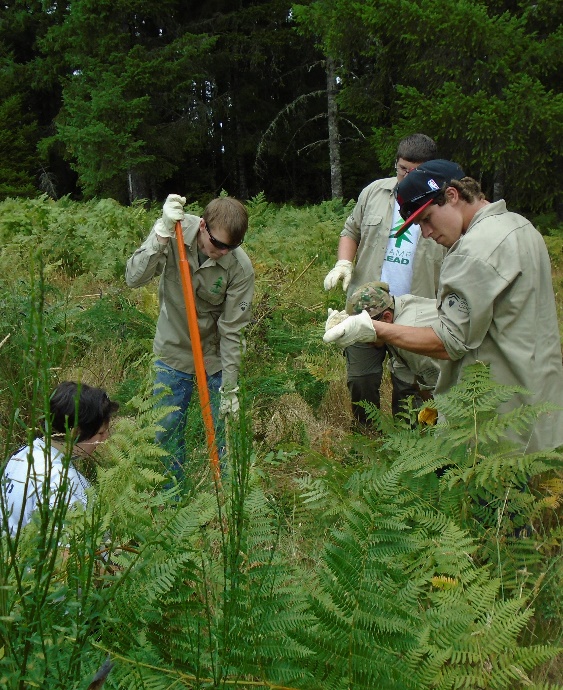 TEAMWORK
COMMUNICATION
PROBLEM-SOLVING
[Speaker Notes: Mike J takes over: After viewing another portion of STRIVE; might even want to use their list of generated qualities to place within these domains.]
W.A.G.E.S.
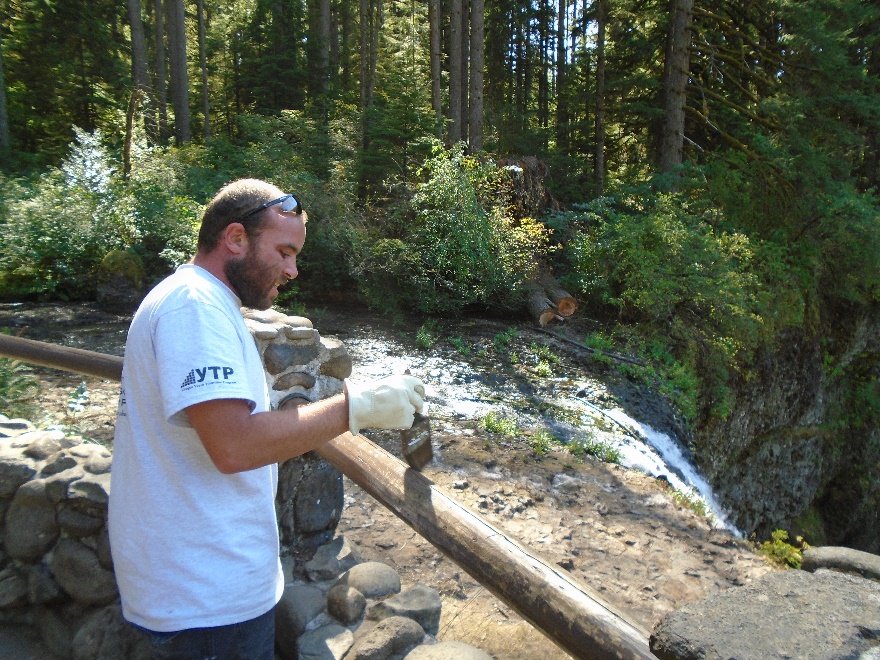 ATTITUDES
ENTHUSIASM- Smile
DEPENDABILITY-Just Show Up
HONESTY- Don’t Lie, Cheat, or Steal
Lesson Format
Statement of Learning Outcomes
Review
Description of Required Materials
Vocabulary
Description of the Activity
Wrap-up/Homework
Using the Instructors Guide
Simple Overview of Scope and Sequence
  Complementary Activities – Pre-ETS
  Teaching Tips
WAGES Scope and Sequence
Pre-Employment Transition Services
Job Exploration and Counseling
Work Based Learning
Counseling for Post-Secondary Goals
Workplace Readiness
Self-Advocacy
W.A.G.E.S.
Let’s try some lessons…
[Speaker Notes: **Before beginning Lessons #2, 3&4, 9, and 25 have participants reflect on scope and sequence **Also mention the Teacher Tips portion of the Instructor’s Guide]
Locus of Control
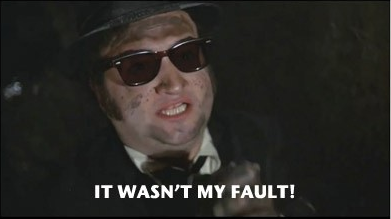 https://www.youtube.com/watch?v=4U9Yl5CXvcQ
[Speaker Notes: This is where Josh comes in…so you don’t have to stay with this slide if it doesn’t fit your needs
“Do everything without grumbling or questioning” Philippians 2:14]
Locus of Control
Locus of Control: The “location of an individual’s sense of personal control or responsibility over actions and events. 
Internal Locus of Control: A measure that determines how much self control a person has for his/her own behavior.  This is known as Owning.
External Locus of Control: A measure of how little self-control and responsibility a person has for his/her own behavior.  This is known as Moaning.
[Speaker Notes: This is where Josh comes in…so you don’t have to stay with this slide if it doesn’t fit your needs
“Do everything without grumbling or questioning” Philippians 2:14]
Locus of Control
Why is Teaching Locus of Control Important?
Identifies Student Responsibility and Begins Teaching Strategy for Self Control
Provides Vocabulary for Problem Solving
Meets the Workplace Readiness Training and Instruction in Self-Advocacy Pre-ETS.
[Speaker Notes: This is where Josh comes in…so you don’t have to stay with this slide if it doesn’t fit your needs
“Do everything without grumbling or questioning” Philippians 2:14]
Locus of Control
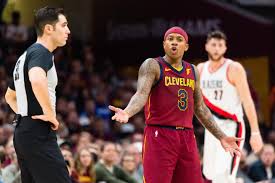 Is Isaiah Thomas Owning or Moaning? https://www.youtube.com/watch?v=X77GTech3Oo
[Speaker Notes: This is where Josh comes in…so you don’t have to stay with this slide if it doesn’t fit your needs
“Do everything without grumbling or questioning” Philippians 2:14]
Lesson #9 Guidelines
Each member must be at the end of string
 Cannot wrap string or use two hands
 Team members clean up spilled beans
 Team members switch places each time
 Total elapsed time to accomplish three tasks
 Penalize per beans spilled
[Speaker Notes: This is where I come back in to do Lesson 9]
Collaborative Problem Solving (CPS)“getting to the cerebral cortex for learning”
Sequence of Engagement with students:

1. Regulate
2. Relate
3. Reason
[Speaker Notes: I like the simplicity of these RRRs]
How are we going to inspire this learning?
Behavior change—what is it?

It’s Brain change—the formation of new connections and associations that create a new pathway up which signals travel when it receives a certain stimulus
[Speaker Notes: Okay]
Behavior Change is Brain Change
Occurs when we receive enough repetitions of signals activating and traveling a new pathway for that pathway to become the “default pathway” the pathway that signals automatically travel at speeds that surpass our ability to measure.
This is why “relevant repetition” is so important in students’ learning of WAGES
[Speaker Notes: Okay]
Where does unregulated information go?
Correct! The dumbest part of the brain:
EMPATHY leads to Regulation, the key that enables the student to learn!
[Speaker Notes: I especially like the Empathy leads to Regulation…coincides with communication lesson…yet don’t need first two bullets]
Carl Rogers—Student-Centered Relationships
Unconditional Positive Regard 
Accepts the student for who she/he is and provide support and care no matter what she/he is going through
Congruence
Teacher is comfortable sharing feelings, provides model for communication—it’s okay to be vulnerable
Empathetic Understanding
Forms positive learning relationship, acts as mirror, reflecting student’s thoughts and feelings back to him or her; allowing the student to better understand him or herself
[Speaker Notes: I especially like this description of how important connection to the student is]
A successful “dose” to the brain:
Relational—safe
Relevant-developmentally and environmentally match, students see the need and desirability to learn
Repetitive—predictable
Rewarding—pleasurable
Respectful—child, family, culture
[Speaker Notes: Reinforces positive facilitation of the curriculum]
A successful CPS intervention:
Empathizes (with student’s concern)—leads to regulation, the key to their cortex!
Shares the adult concern—the student-teacher relationship leads to a relationship where both work together to make the most of the learning opportunities
Collaboration is possible when there is empathy, students can regulate; the result is Reason, Learning
[Speaker Notes: Good teaching model!]